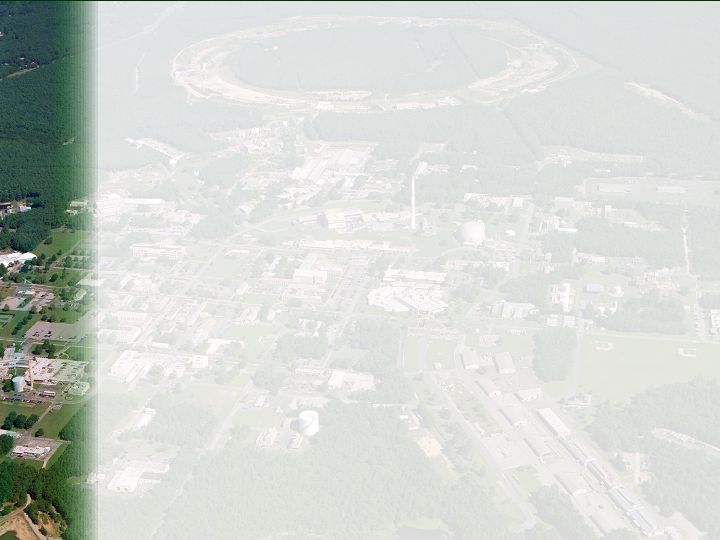 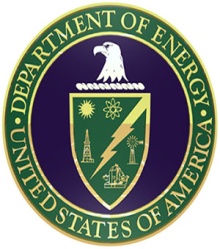 ENSDF Policies 4/15 

Jagdish Tuli*
National Nuclear Data Center
Brookhaven National Laboratory

*Email: Tuli@bnl.gov
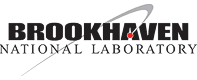 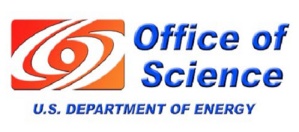 Brookhaven Science Associates
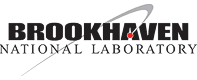 General
1. The excitation energies of levels connected by γ transitions are from a  
  least-squares fit to the adopted γ energies.

All energies are given in Laboratory coordinates.
General-2
2. Dominant decay branches (i.e., for the decay of ground states and isomeric states) are rounded off to 100 when the competing branches total less than approximately 0.001%. When only one branch has been observed and no estimate can be made for expected competing branches,the observed branch is given as <100 and the competing branch(es) as "%branching=?".
General-3
3.Total internal-conversion coefficients (α) for each transition are theoretical values corresponding to the listed radiation character (i.e.,multipolarity) and mixing ratio (δ). For a transition of mixed character(two or more multipolarities) and unknown mixing ratio, α is theaverage of the possible extremes and the uncertainty overlaps the fullrange of values.
General-3 contd.
In all calculations by the evaluator involving internal-conversion coefficients, a 1.4% uncertainty is assumed for the theoretical
   coefficients
General-4
The cross reference flags (XREF), defined in the Adopted Levels table are given for each adopted level. When a level in an individual reaction or decay data set may correspond to more than one adopted level, the flag for that data set is given in lower case. In case of ambiguity, the
   energy from a particular data set is given as a comment. (move to adopted?)
Adopted
For the nuclide:
1. Q(β-): β- decay energy [always presented as Q(β-)=M(A,Z)−M(A,Z+1)] and α decay energy [Q(α)] for the ground state.
2. S(n) and S(p): Neutron and proton separation energies.
3. XREF: Cross-reference symbol assignments for the various experimental data sets.
Adopted
For each level:
1. E(lev): Excitation energy (relative to the ground state).
2. JΠ: Spin and parity with arguments supporting the assignment.
3. T1/2 or Γ: Half-life or total width in center of mass.
4. Decay branching for the ground state and isomers (an isomer is
defined as a nuclear level with T1/2≥0.1 s or one for which a separate
decay data set is given in ENSDF).
5. Q,μ: Static electric and magnetic moments.
6. XREF Flags to indicate in which reaction and/or decay data sets the
level is seen.
7. Configuration assignments (e.g., Nilsson orbitals in deformed nuclei, shell-model assignments in spherical nuclei).
Adopted
8. Band assignments and possibly band parameters (e.g., rotational bands in deformed regions).
9. Isomer and isotope shifts (usually only a literature reference is given).
10. Charge distribution of ground states (usually only a literature reference is given).
11. Deformation parameters.
12. B(E2)↑,B(M1)↑,..: Electric or magnetic excitation probabilities when the level half-life or the ground-state branching is not known.
Adopted
For γ-ray and E0 transitions:
1. Placement in level scheme.
2. Eγ: Measured γ-ray or E0 transition energy.
3. Iγ: Relative photon intensity from each level.
4. Mult,δ: Electric or magnetic multipole character, the mixing ratio, and nuclear penetration parameter.
5. CC: Total internal-conversion coefficient (when ≥1.0x10-4).
6. B(EL)(W.u.),B(M1)(W.u.),..: Reduced transition probabilities in
    Weisskopf units.
Reaction, Decay Data
1. The JΠ values in the decay data sets {and reaction data sets with gammas} are taken from the associated Adopted Levels, Gammas data set. For other reaction data sets the JΠ values are from the reaction data. The JΠ value to the capture state in thermal-neutron capture is assigned assuming s-wave capture.
Reaction, Decay Data
2. The character of a γ ray and its mixing ratio {in decay datasets} are from the associated  Adopted γ radiation table.
3. The term "absolute intensity" has the same meaning as the term
"emission probability", and the term "relative intensity" is equivalent
to "relative emission probability" or "relative emission rate." The
former are given as intensities per 100 decays.
4. Beta and electron-capture intensities are per 100 decays of the
parent and are usually deduced from γ intensity imbalance for the
levels fed. The separation of I(ε+β+) into I(ε) and I(β+) is based on
theoretical ε/β+ ratios. The log ft values for nonunique transitions are
calculated as for allowed transitions.
5. Particle transition intensities (other than β’s) are per 100 particle
decays. {The total particle branching is given both in the drawings
and in the tables.}
Reaction, Decay Data
6. Tabular γ-ray intensities are relative values. The normalization
factor to convert them to absolute intensities [photons per 100 decays
of the parent for decay data sets, or photons per 100 neutron
captures for (n,γ) data sets, etc.] is {mostly} given in a footnote.
7. Radiations from the decay of neutron or proton resonances are not
presented. The energies and other level properties for bound levels
deduced from resonance experiments are included. Primary as well
as secondary γ’s following thermal-neutron capture are generally
included. ??
8. BEλ, BMλ for the excitation of levels are generally given.
9. Up to three references that make major contributions to the
information in a specific data set are given in the data set heading.
{These major references also appear in the drawings.}
Organization
1.
2.
3.
4.
5. Levels and γ rays in AZ from nuclear reactions - Reactions are ordered by increasing A, Z of the target, then by increasing A, Z of the incident nucleus. A heading is given for each reaction.
a. Table of levels deduced from the reaction.
b. Table of γ rays observed in the reaction, if any.
{c. Optionally, Level Scheme, if γ rays were observed and placed.}
Theory
Internal Conversion Coefficients
Theoretical conversion electron coefficients are obtained by cubic spline interpolation (BrIcc, 2005KiZT) from tables calculated using the relativistic Dirac-Fock method and the so called .Frozen Orbitals. Approximation (2002Ba85,2002Ra45). These tables cover the K, L1, L2, ... R2 shells, E1.E5 and M1.M5 multipolarity, Z=10 to 95 atomic numbers and Eγ transition energies from 1 keV above shell binding energy up to 6000 keV. Conversion electron coefficients for transitions outside the Eγ, A, or Z ranges of BrIcc are obtained as follows: for Eγ < 6000 keV and Z=3 and interpolation from the tables of Band, et  al. (1976Ba63); for Eγ > 6000 keV, by graphical interpolation from the tables of Trusov (1972Tr09). For Z>95 atomic numbers  theoretical conversion electron coefficients are obtained by cubic spline interpolation from the tables of Band, et  al.  (2002Ba85) and Kibedi, et al. (2005KiZT).
Theory
Penetration Parameters
Penetration parameters required for the analysis of internal conversion data
and angular correlation or distribution data involving electrons are obtained
by graphical interpolation from tables of Hager and Seltzer (1969Ha61).
Internal Pair Conversion Coefficients
Theoretical pair conversion coefficients for E1-E3 and M1.M3 multipolarities are obtained by cubic spline interpolation (2005KiZT) from tables of Schluter and Soff (1979Sc31) for Z=1.49 and from Hofmann and Soff (1996Ho21) for Z=50-100.
Theory
E0 Electronic Factors
For E0 transitions, electronic factors are obtained by cubic spline interpolation (2005KiZT) from tables of Hager and Seltzer (1969Ha61) for Z=30.38, L1and L2 shell and transition energies starting 6 keV above K-shell binding energy up to 1500 keV; Bell et al., (1970Be87) for Z=40.102, K, L1 and L2 shell and transition energies
Theory
E0 Electronic Factors
 starting from 51.1 keV (Z=40.58), 102.2 keV
   (Z=60.82), 153.3 keV (Z=84.96), 204.4 keV (Z=98.102) up to 2555 keV; and Passoja and Salonen (1986PaZM) for K.shell, Z=8.38, transition energies of 511 keV to 12775 keV and for pair conversion, Z=8.40, transition energies of 1430.8 keV to 12775 keV.
Theory
Beta Transitions (β-, β+, and ε decays) 

Atomic Processes

Alpha-Decay Hindrance Factors 

Electromagnetic Transition Rates

Unweighted and Weighted Averages